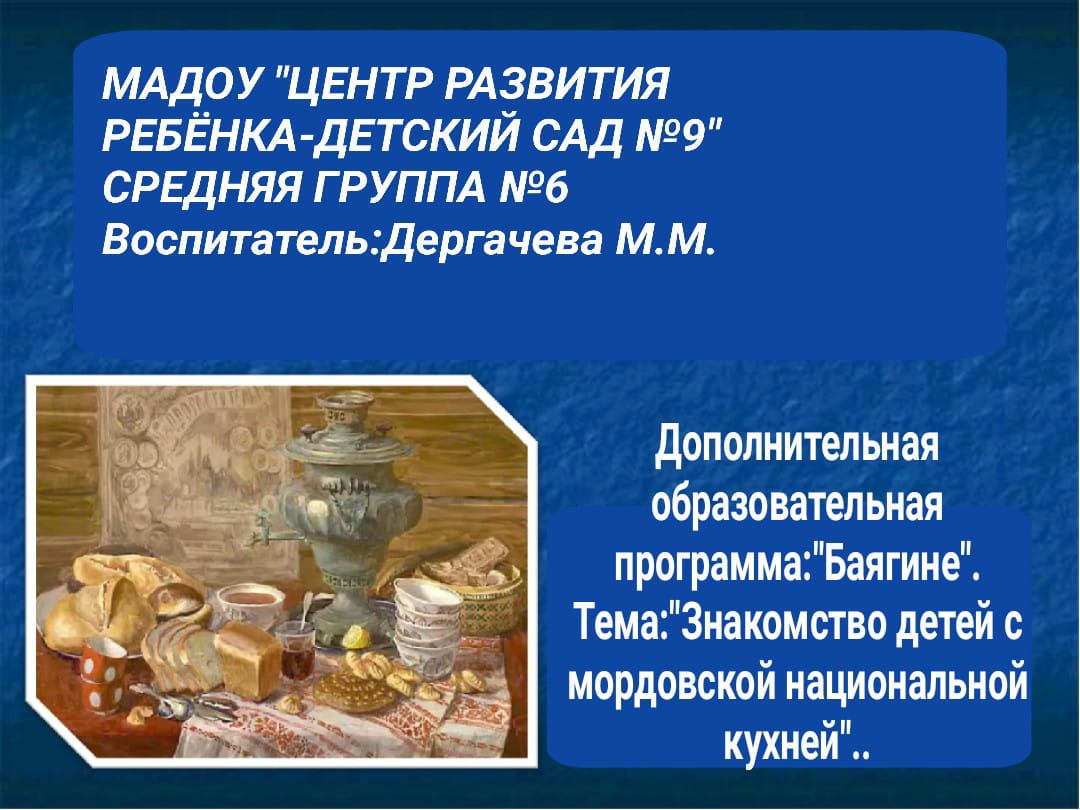 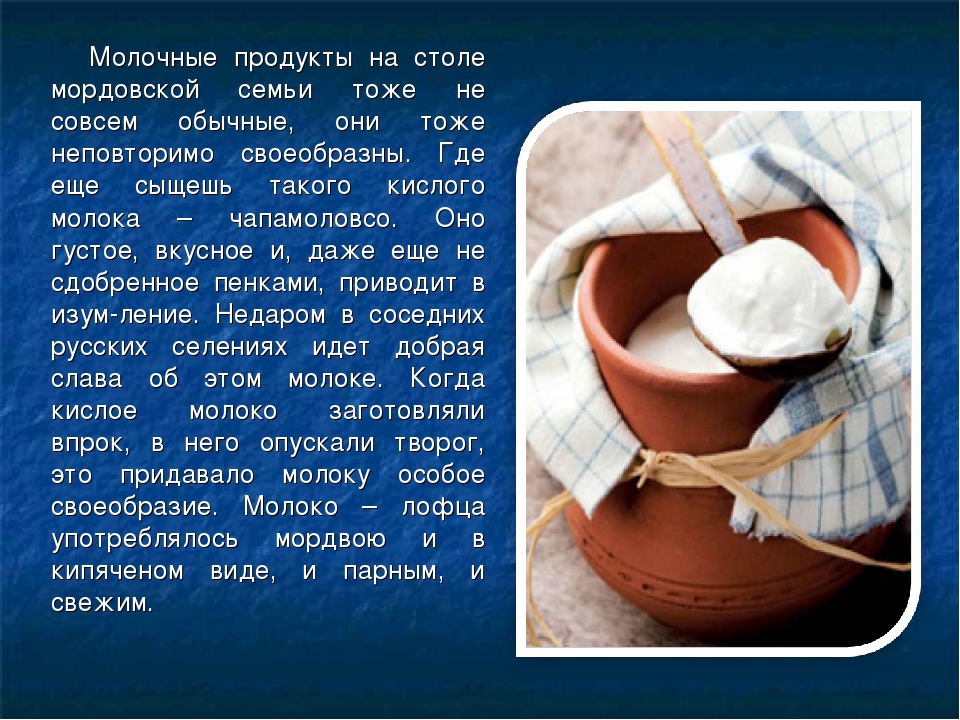 Посещения выставки-реконструкции                          « МОРДОВСКАЯ Изба»
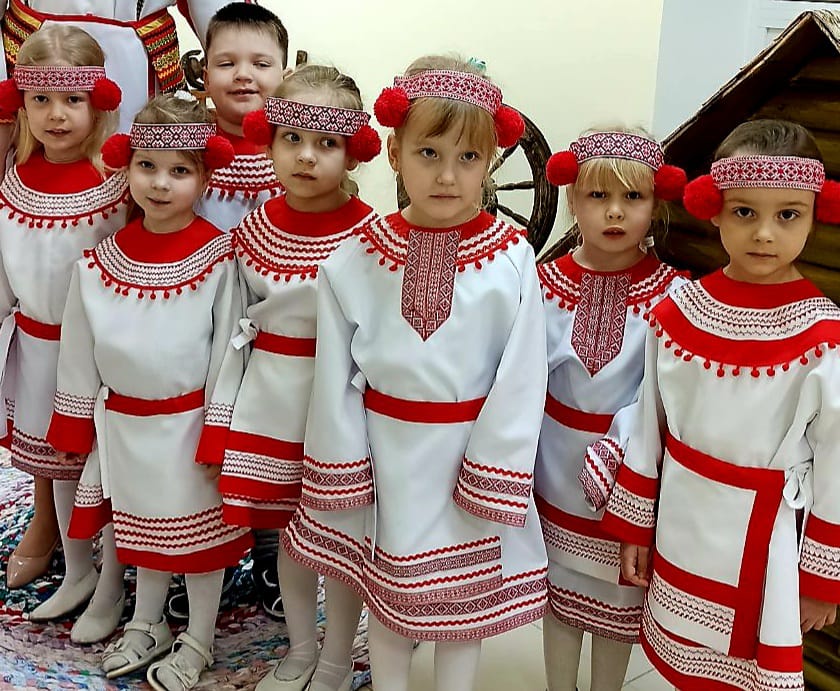 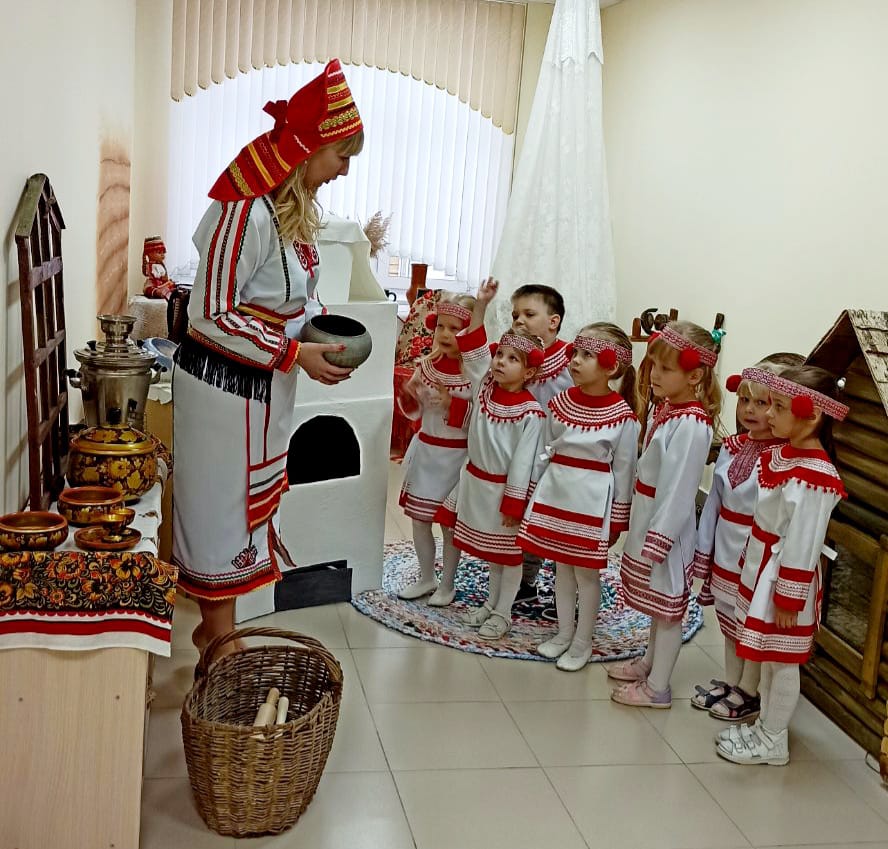 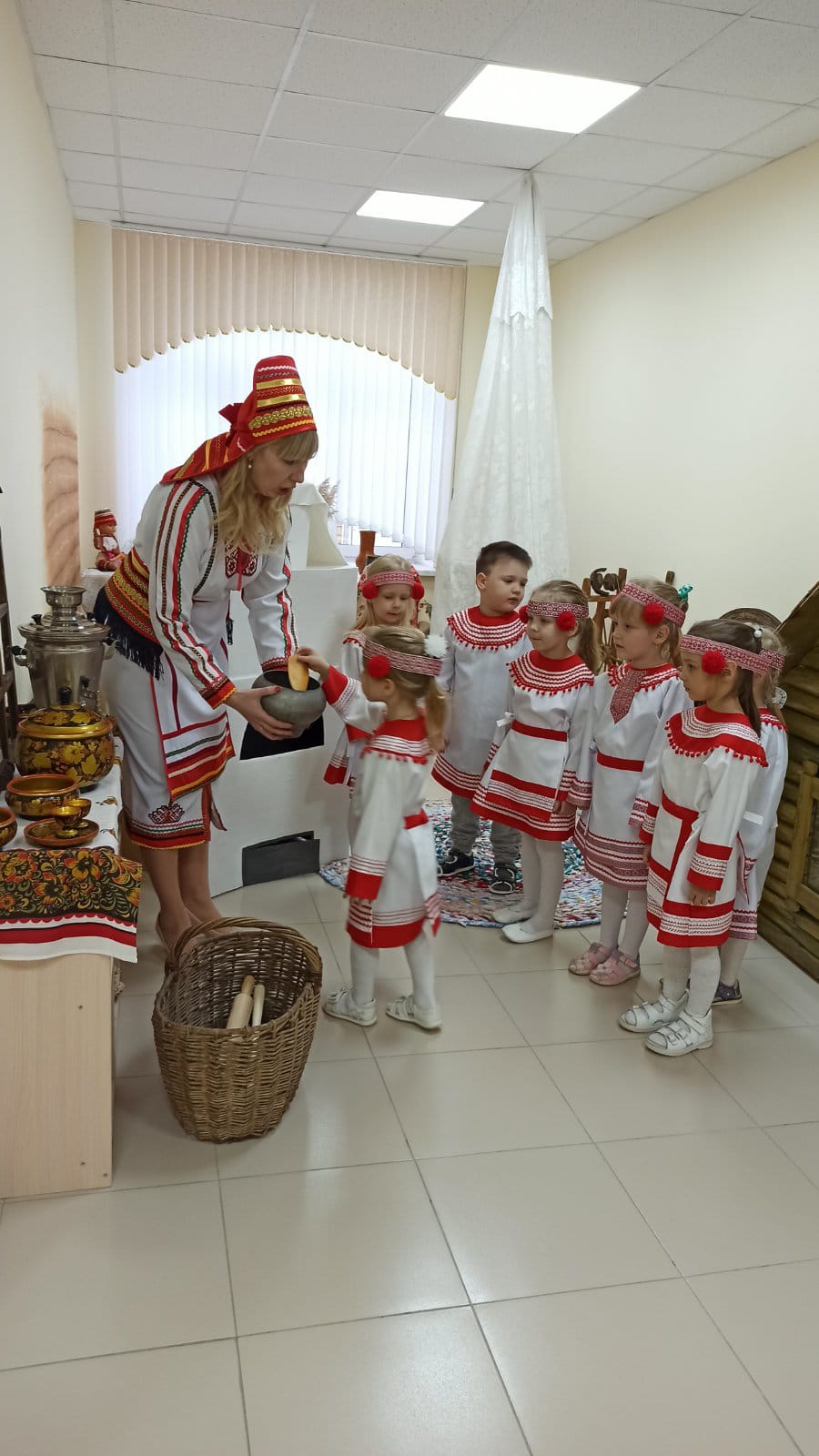 Приготовление национального блюда- « КАПСТА ЯМ»
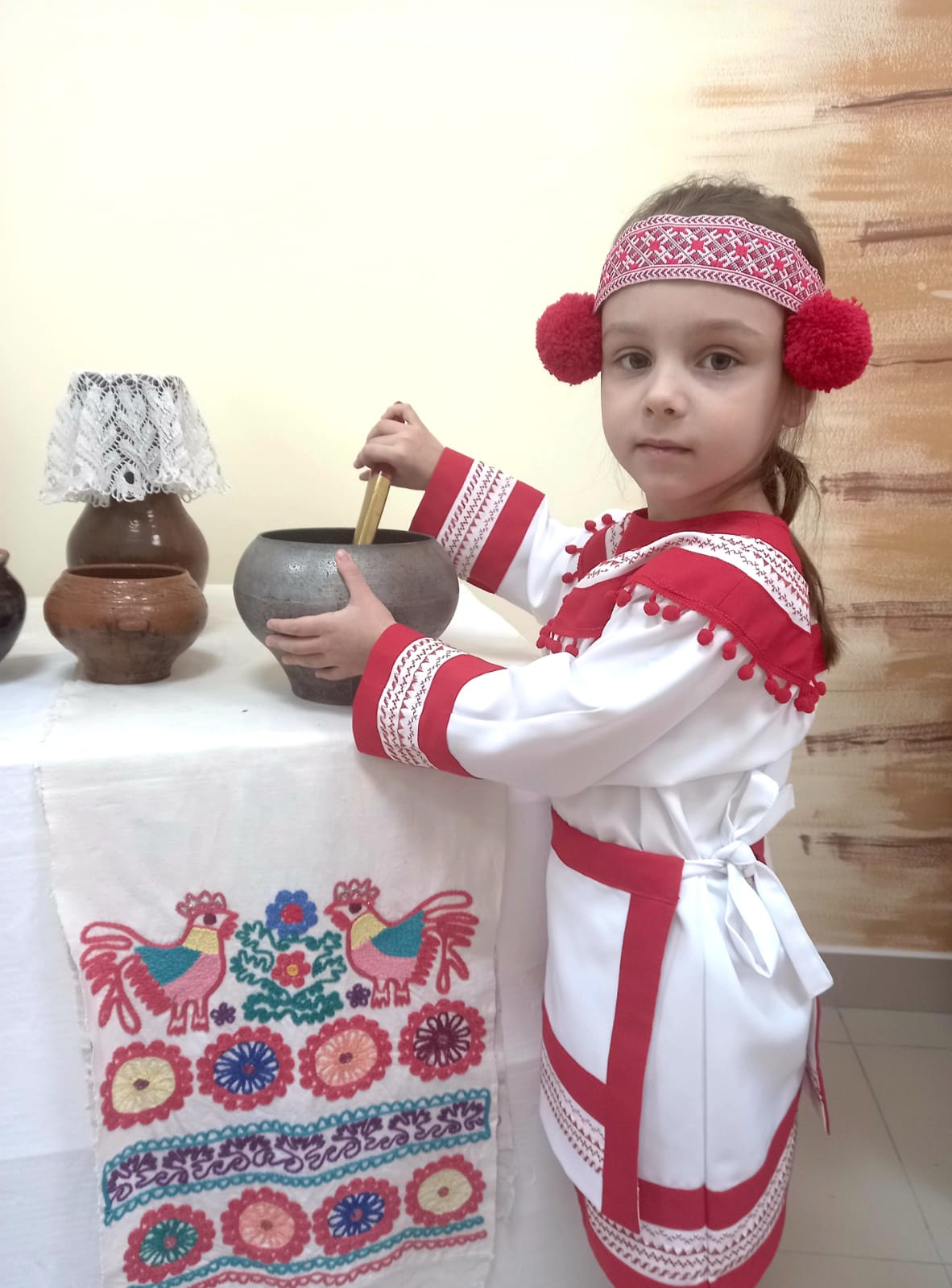 Приготовления каши- «Ликшань каша»
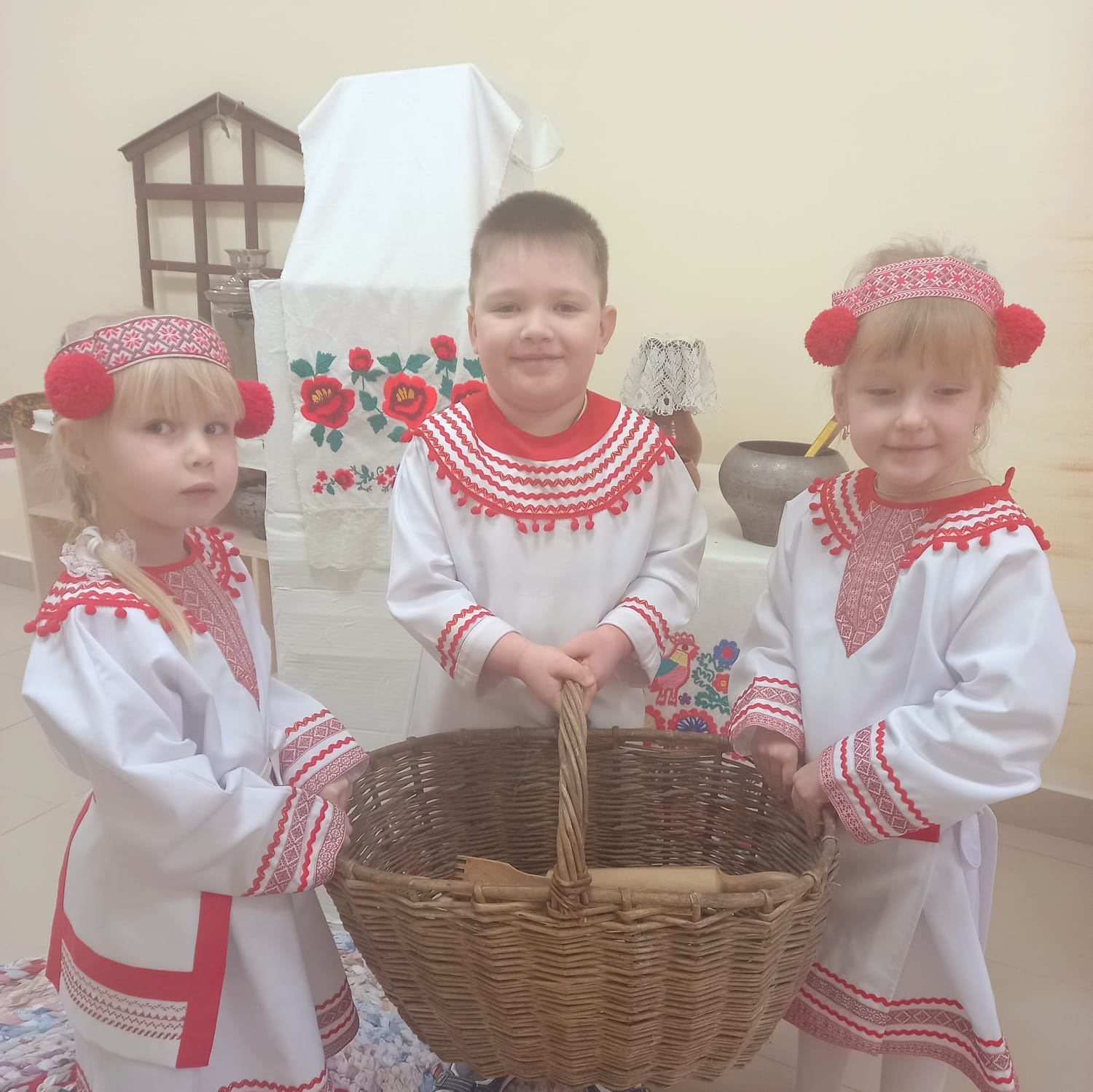 СпасибоЗа внимание!